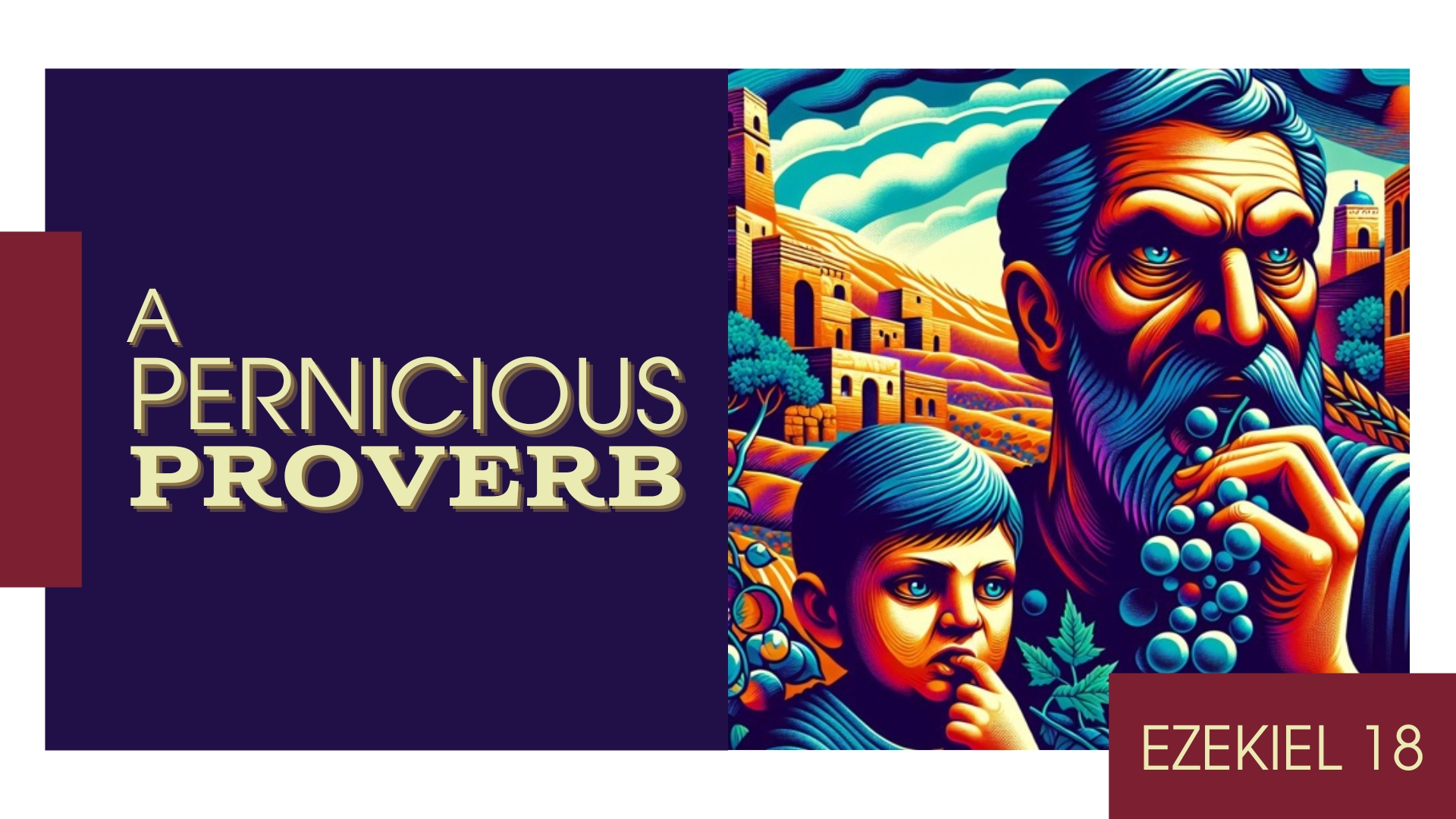 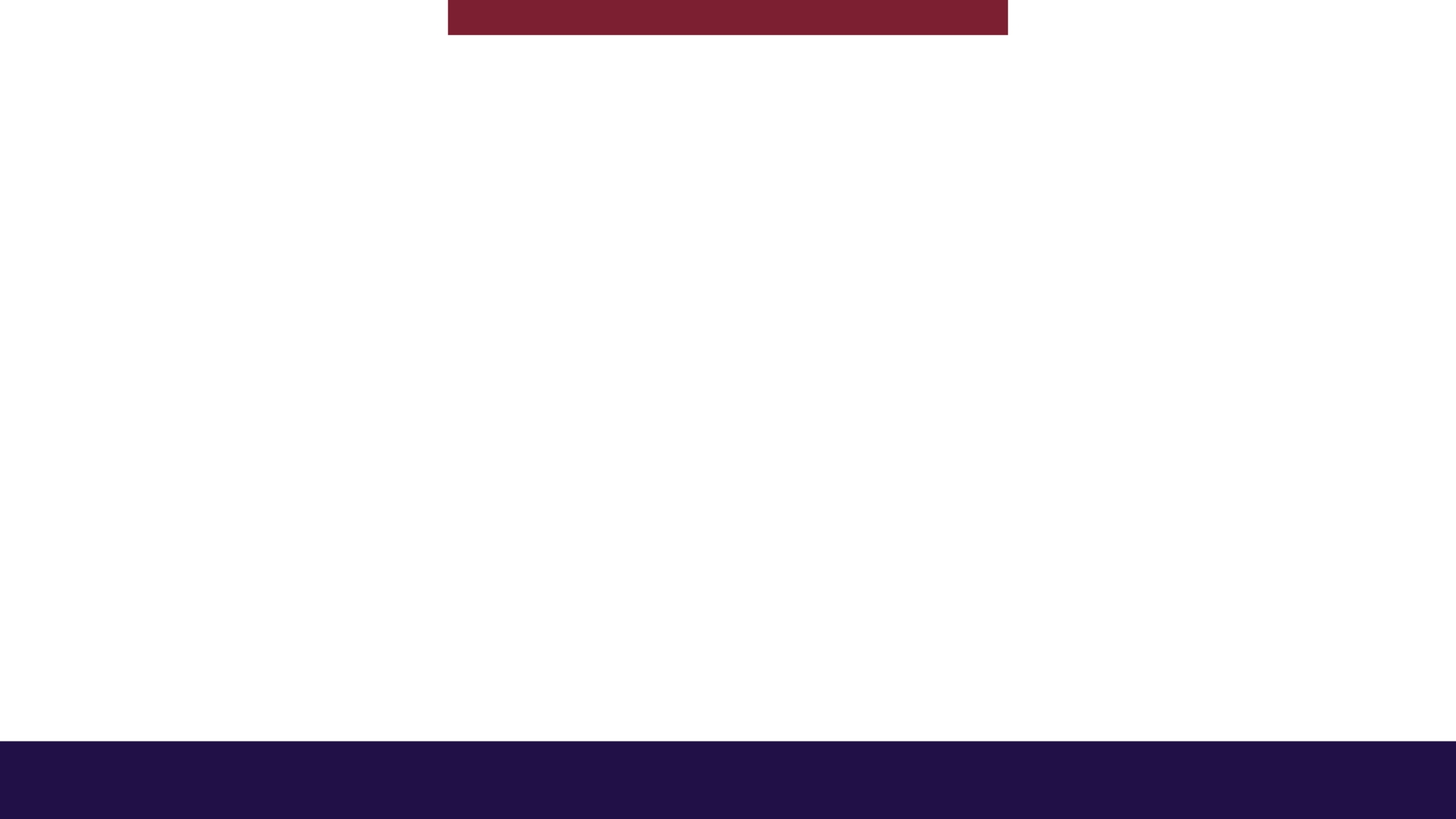 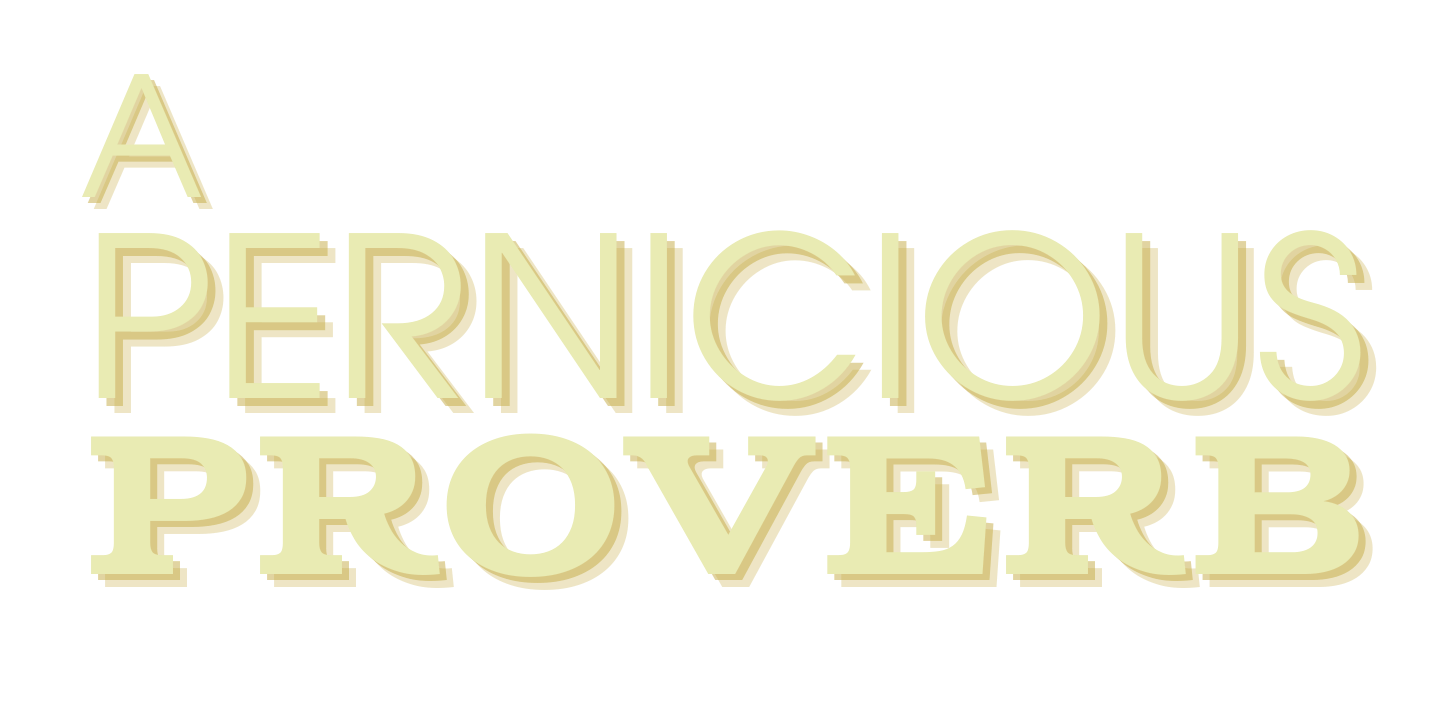 A Proverb in Israel and the Lord’s Response (Ezekiel 18:1-4)
A Pernicious Proverb (vv. 1-2) (cf. Jeremiah 31:29; Exodus 20:5; 34:7)
The Lord’s Rebuke and Correction (vv. 3-4)
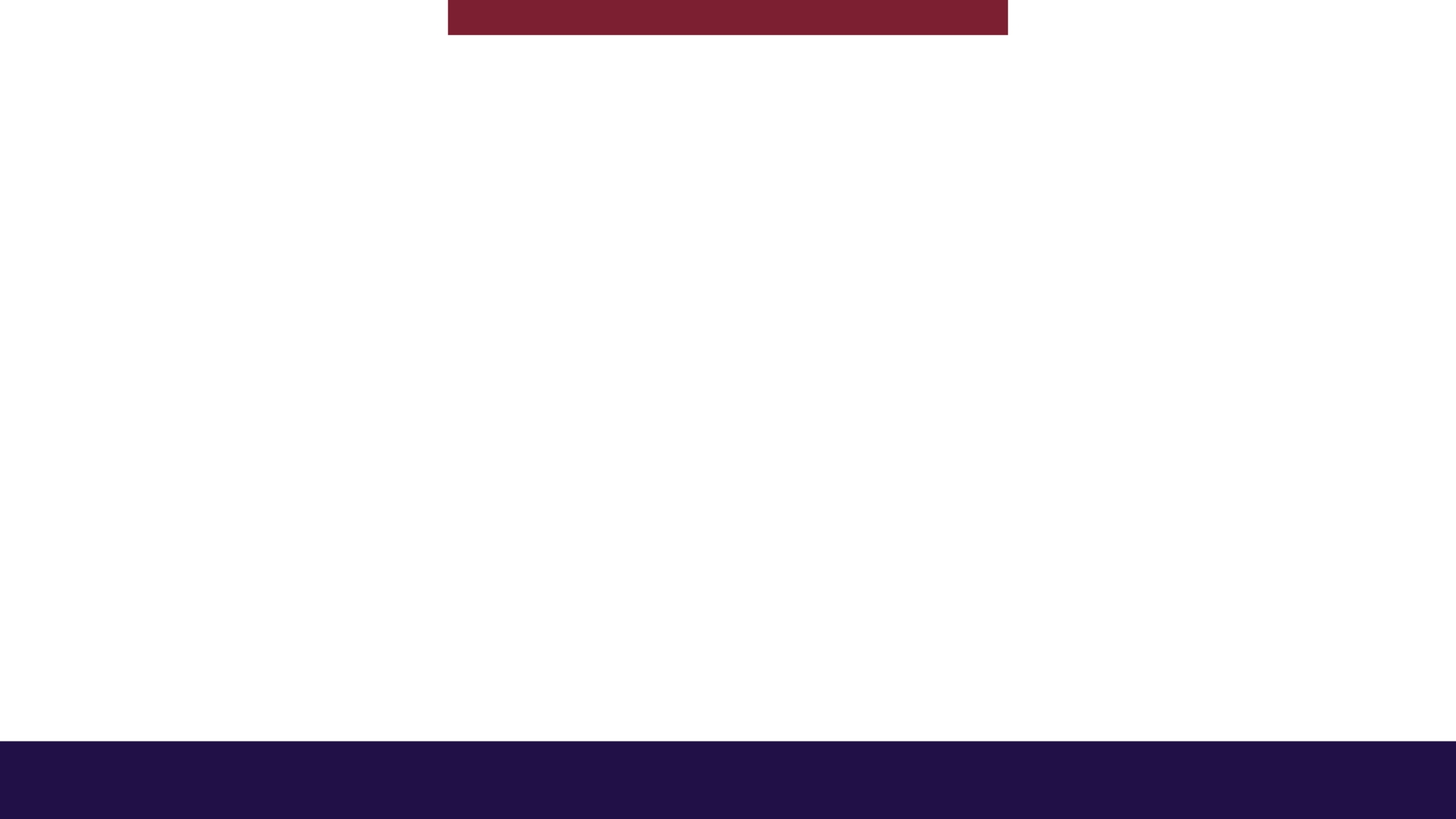 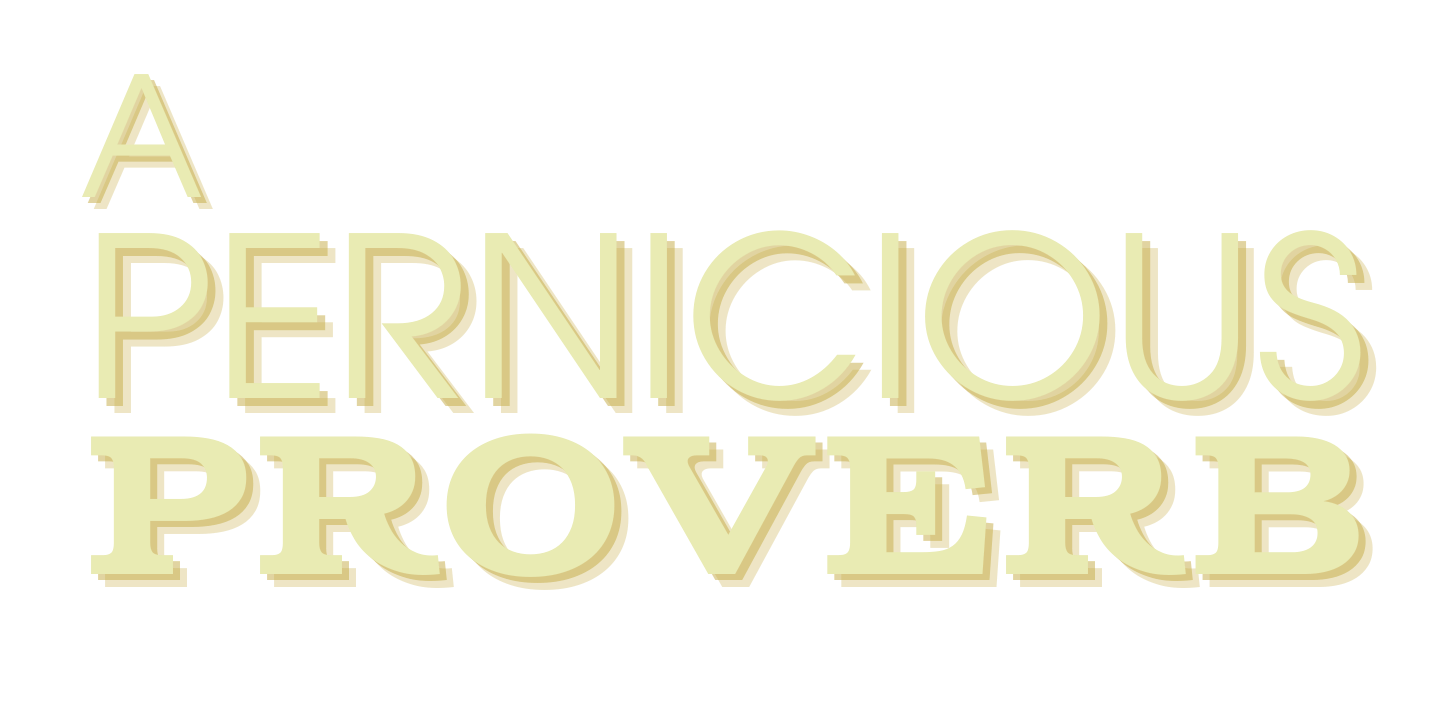 A Proverb in Israel and the Lord’s Response (Ezekiel 18:1-4)
Each Generation is Free from the Shadow of the Previous (Ezekiel 18:5-20)
A Righteous Man Shall Live (vv. 5-9)
A Righteous Man’s Unrighteous Son Shall Die (vv. 10-13)
An Unrighteous Man’s Righteous Son Shall Live (vv. 14-18)
A Strange Objection (vv. 19-20)
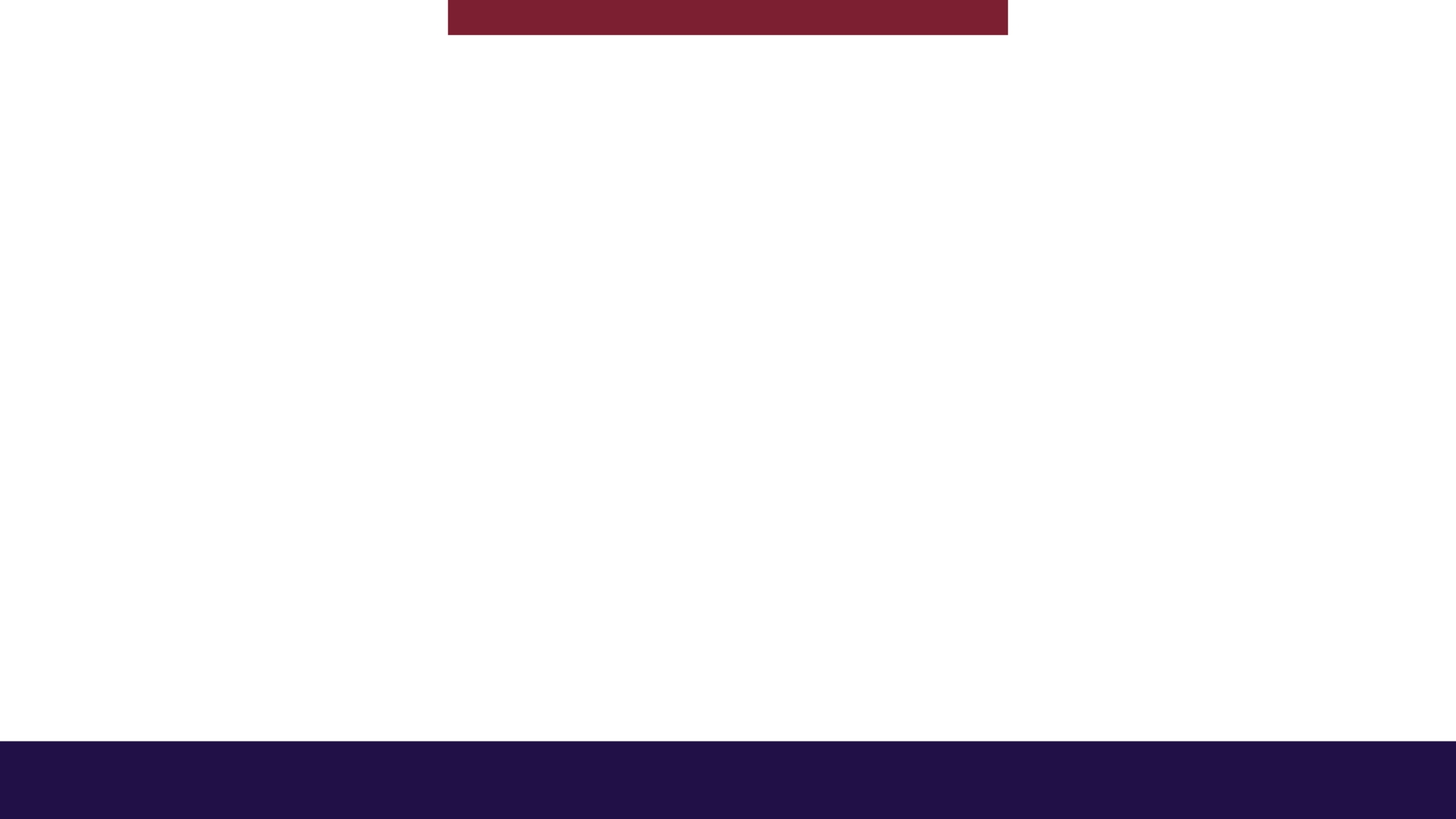 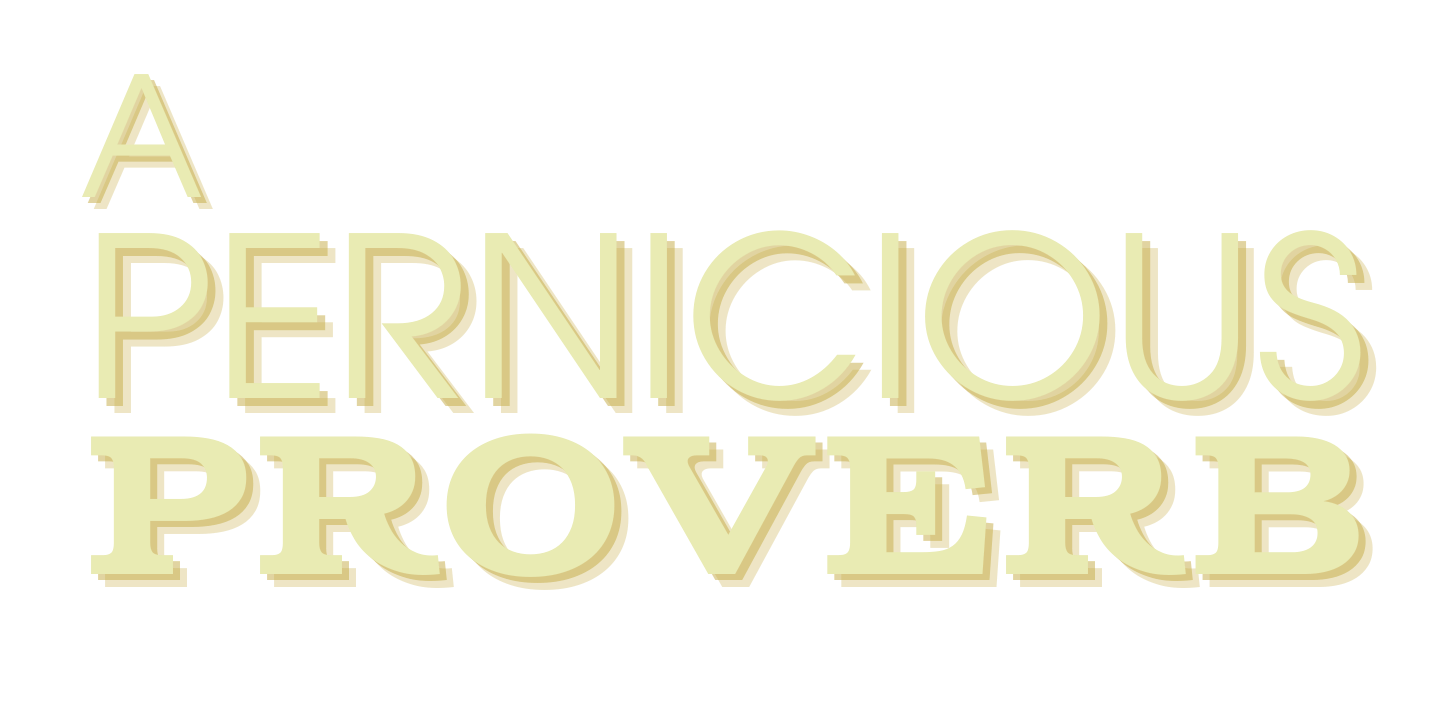 A Proverb in Israel and the Lord’s Response (Ezekiel 18:1-4)
Each Generation is Free from the Shadow of the Previous (Ezekiel 18:5-20)
Each Individual is Free from the Shadow of His Past (Ezekiel 18:21-29)
Abandoned Wickedness Leads to Life (vv. 21-23)
Abandoned Righteousness Leads to Death (v. 24)
The Righteousness of God (vv. 25-29)
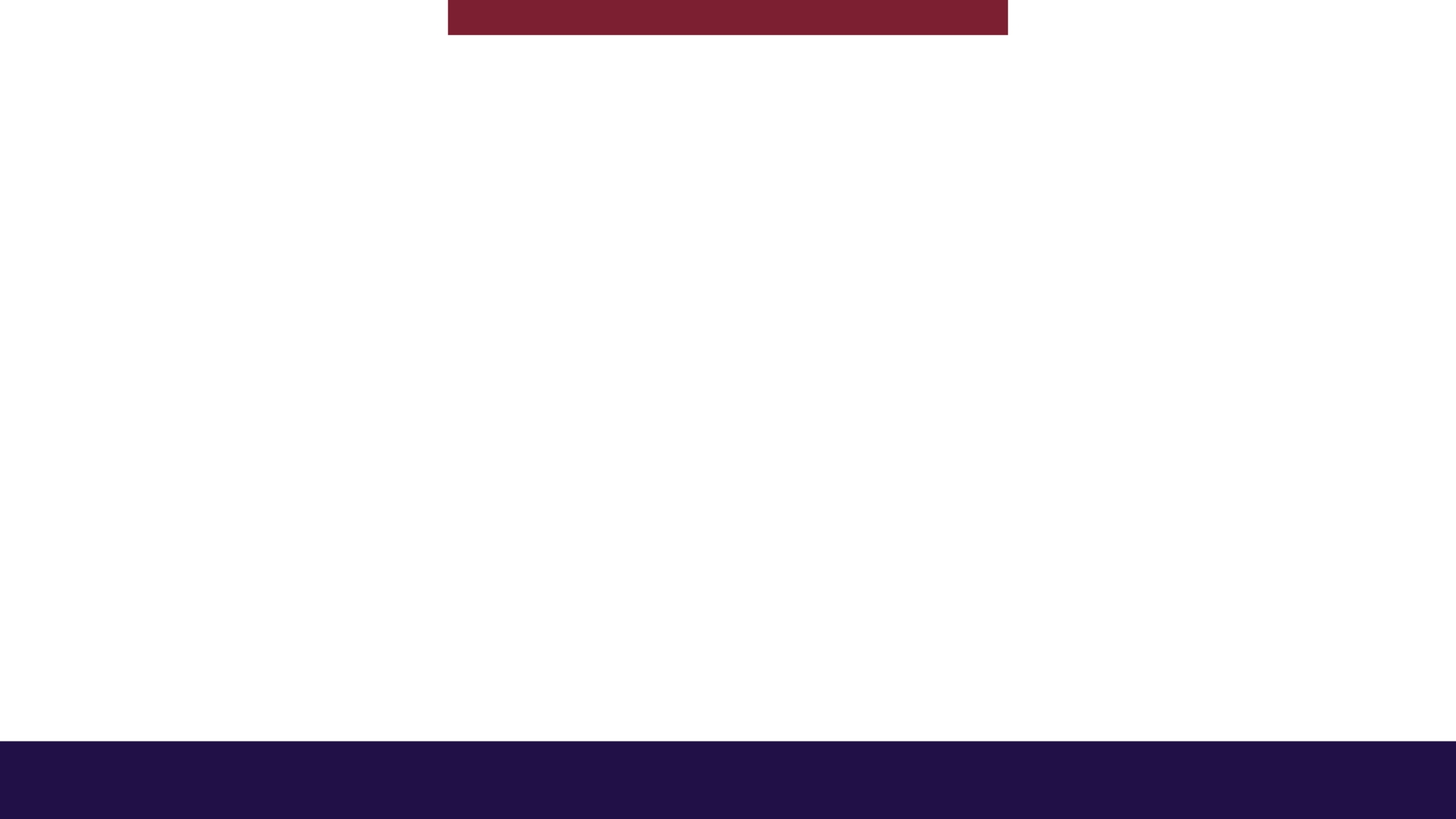 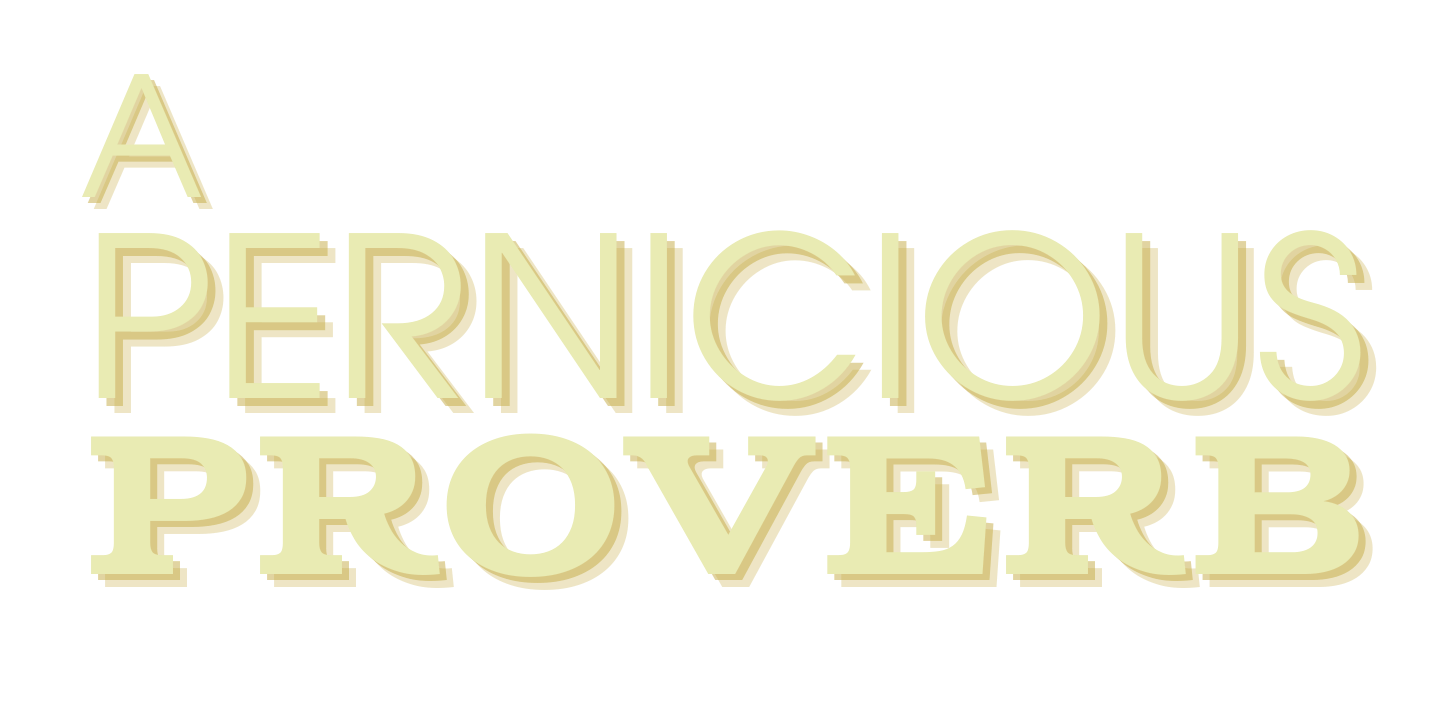 A Proverb in Israel and the Lord’s Response (Ezekiel 18:1-4)
Each Generation is Free from the Shadow of the Previous (Ezekiel 18:5-20)
Each Individual is Free from the Shadow of His Past (Ezekiel 18:21-29)
God’s Desire and Call for Everyone (Ezekiel 18:4, 23, 30-32)
The Value of Each Soul to God (vv. 4, 23, 32) (cf. 2 Peter 3:9)
God’s Call to Repentance and Transformation (vv. 30-31; 36:25-27)
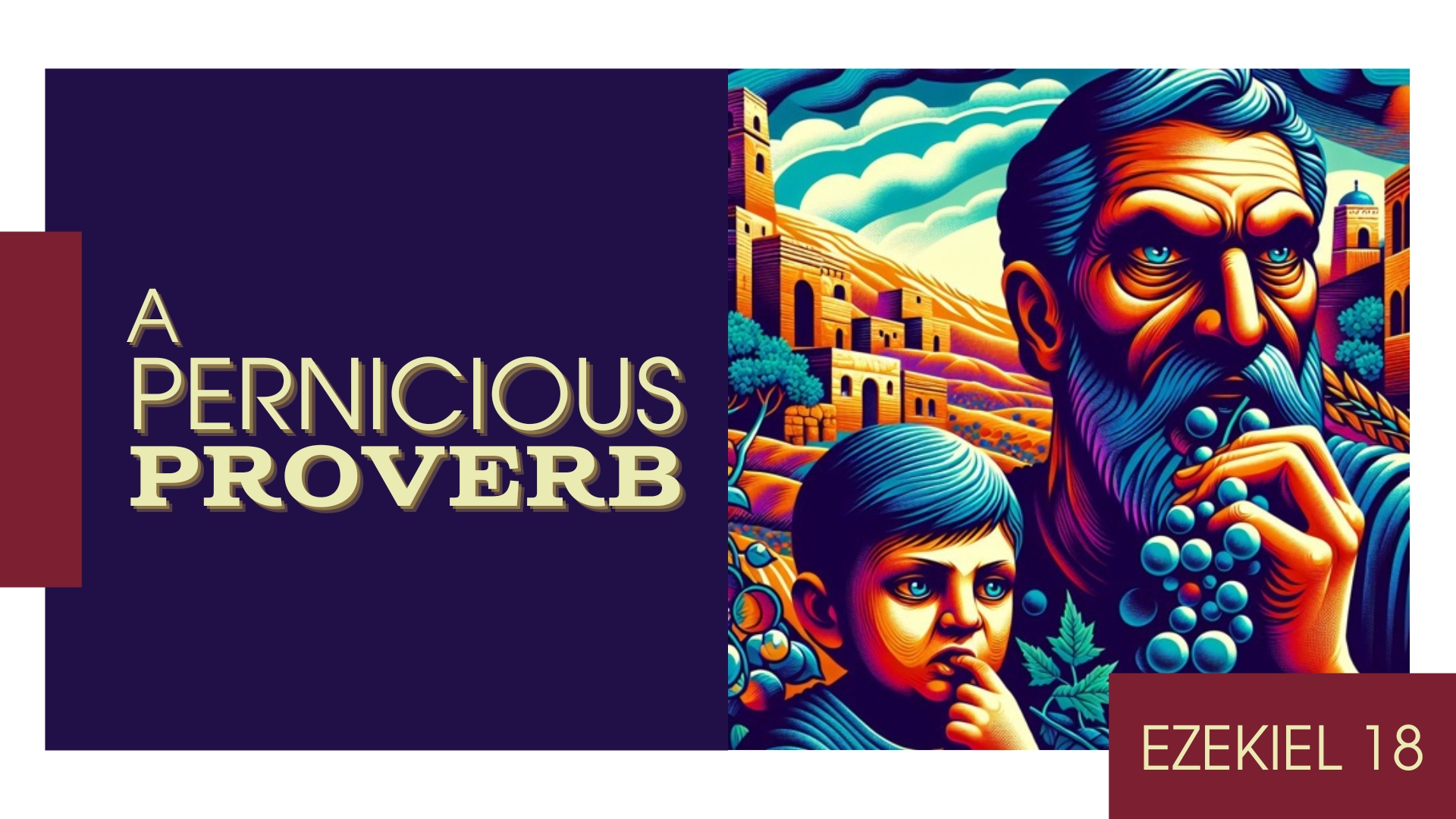